Retention/Attrition Interview
Army National GuardComprehensive Communication Skills
Interviewing
1
[Speaker Notes: (Career Development Program, Employer Interview, Initial Counseling, Family Interview)]
Retention/Attrition Interview
Interviewing
2
[Speaker Notes: (Career Development Program, Employer Interview, Initial Counseling, Family Interview)]
Retention/Attrition Interview
Prepare

Review information
(eligibility, past counseling, RMS, etc.)
Set objectives
Primary
(extend, come to drill, alternative to separation, etc.)
Backup
(follow up, additional info, thanks for the service, etc. )
3
[Speaker Notes: (Career Development Program, Employer Interview, Initial Counseling, Family Interview)]
Retention/Attrition Interview
Open

Greet
Set Agenda 
What you plan to discuss
Why it is important to them
Check interest
4
[Speaker Notes: (Career Development Program, Employer Interview, Initial Counseling, Family Interview)]
Retention/Attrition Interview
Agenda: Retention Example

What: Since you’re eligible to extend, I’d like to take a few minutes to discuss   your career goals and options.

Why: That way you can make the best decision for your future.
5
[Speaker Notes: (Career Development Program, Employer Interview, Initial Counseling, Family Interview)]
6
Retention/Attrition Interview
What Drives Decisions?





Motivators: The needs,wants,desires,and wishes that cause a person to act.
Values: The internal drivers that shape choices and influence the motivators.
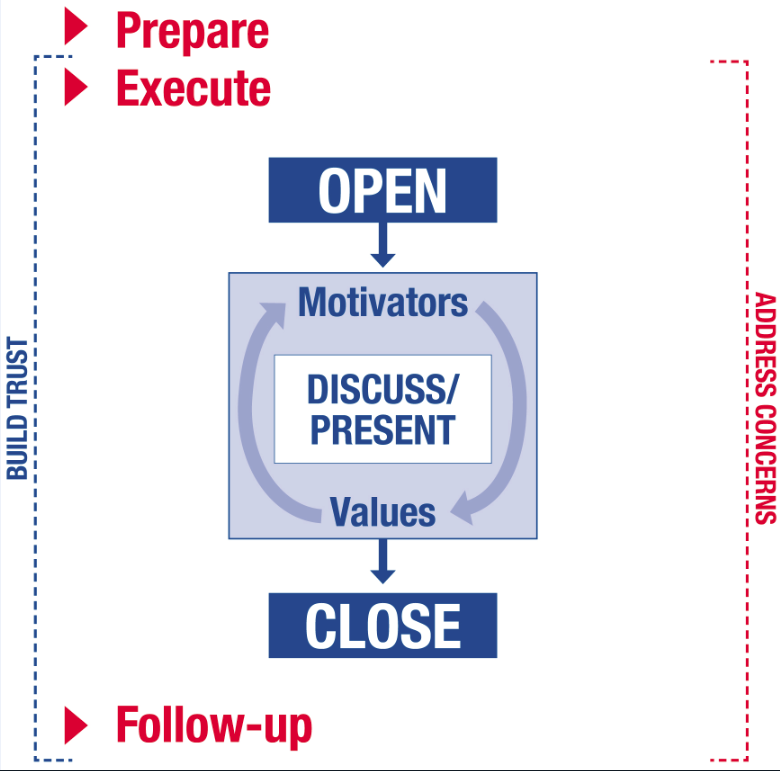 7
[Speaker Notes: (Career Development Program, Employer Interview, Initial Counseling, Family Interview)]
Retention/Attrition Interview
Information
Motivators
Values
The Focused Conversation
Open-ended questions:
Tell me about…
What are you wanting to achieve?
Why is that important to you?
How do you feel about…?
Where do you see yourself…?
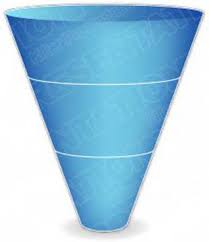 Circumstances
Feelings
Closed-ended questions:
So you’re saying you want___ because___, is that correct?
Are you saying your is goal to___ to set your family up for success?
Goals
8
[Speaker Notes: (Career Development Program, Employer Interview, Initial Counseling, Family Interview)]
Retention/Attrition Interview
Purpose: Practice using open/closed questions in a focused conversation. 

Interview your Practice Partner to determine the following: 
motivators/values for joining.
motivators/values for staying.

Start with open questions and finish with a closed question.
9
[Speaker Notes: (Career Development Program, Employer Interview, Initial Counseling, Family Interview)]
Retention/Attrition Interview
Features and Benefits

Feature: What it is 


Benefit: Why it matters
10
[Speaker Notes: (Career Development Program, Employer Interview, Initial Counseling, Family Interview)]
Retention/Attrition Interview
What Do Soldiers Want?

			T radition
			H onor
			E xperience
 
			T raining
			E ducation
			A dventure
			M oney
			S ervice
11
[Speaker Notes: (Career Development Program, Employer Interview, Initial Counseling, Family Interview)]
Retention/Attrition Interview
Present Targeted Solutions

Describe relevant features and benefits
Link to motivators and values
Check interest
12
[Speaker Notes: (Career Development Program, Employer Interview, Initial Counseling, Family Interview)]
Retention/Attrition Interview
Close	

Steps to close
Restate the benefits
State next logical steps
Ask for commitment
13
[Speaker Notes: (Career Development Program, Employer Interview, Initial Counseling, Family Interview)]
Retention/Attrition Interview
Interviewing
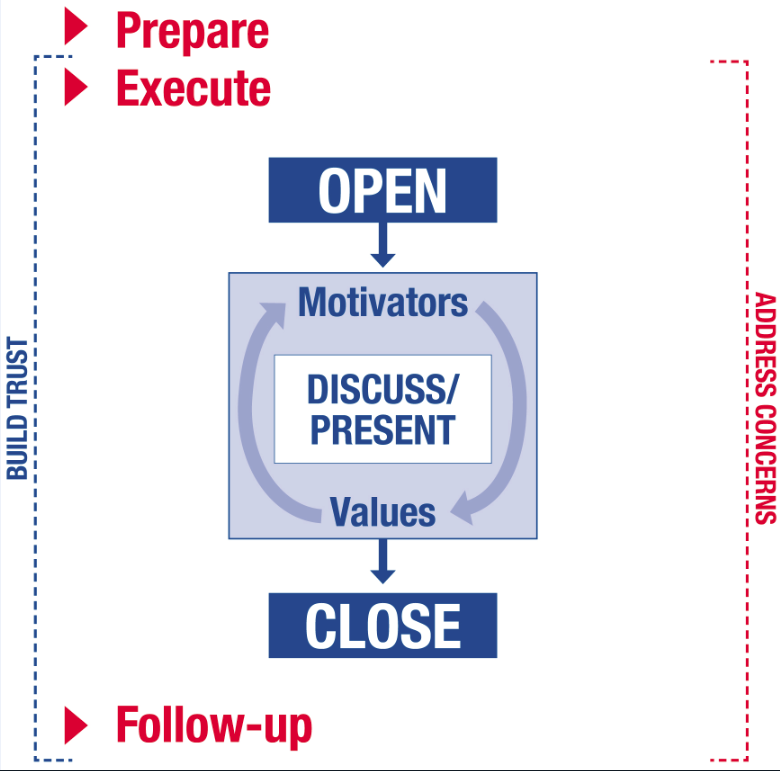 Address Concerns
14
[Speaker Notes: (Career Development Program, Employer Interview, Initial Counseling, Family Interview)]
Retention/Attrition Interview
Address Concerns

Concerns can arise at any point in the interview.
Concerns are normal – can give insight into motivators and values.
Concerns can be a statement or a disguised as a question.
15
[Speaker Notes: (Career Development Program, Employer Interview, Initial Counseling, Family Interview)]
Retention/Attrition Interview
Steps to Address Concerns

Ask questions to understand
Acknowledge
Answer honestly
Correct the misunderstanding
Outweigh the concern
Offset by asking a targeted question (motivators and values you can address)

		PRACTICE
16
[Speaker Notes: (Career Development Program, Employer Interview, Initial Counseling, Family Interview)]
Retention/Attrition Interview
Summary
Individuals stay in ARNG because of personal motivators and values. 
THE TEAMS summarizes ARNG features.
The heart of the interview is uncovering specific motivators/values. 
Your job is to link features/benefits to the motivators/values. 
Concerns are natural – answer honestly
17
[Speaker Notes: (Career Development Program, Employer Interview, Initial Counseling, Family Interview)]
Retention/Attrition Interview
Execute the Interview
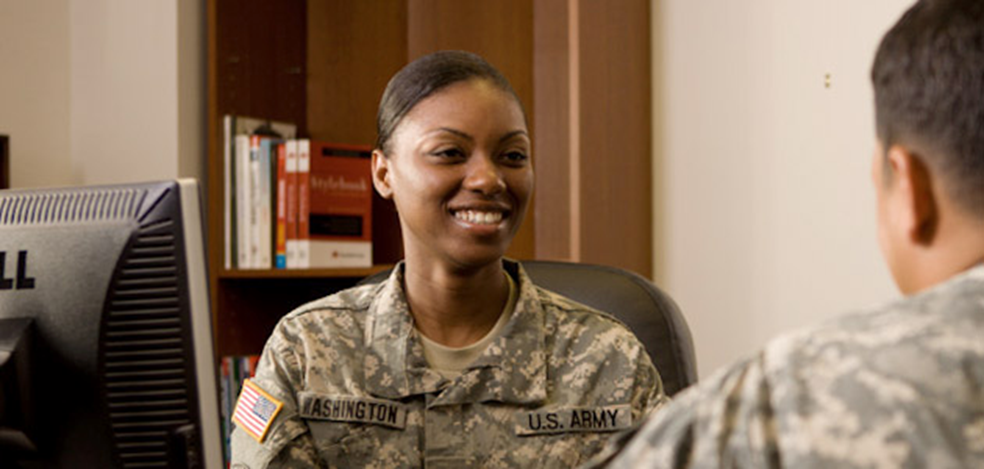 18
[Speaker Notes: (Career Development Program, Employer Interview, Initial Counseling, Family Interview)]
Retention Team Contacts
Retention POC’s
State Retention Manager
CW3 Todd Libby todd.j.libby.mil@mail.mil 207-772-2480 Call or Text
Brigade Strength Manager (52nd)
SFC Calvin Nason calvin.a.nason.mil@mail.mil 207-430-6280
133rd EN BN (HHC & FSC)
SSG Leah Bickford leah.j.bickford.mil@mail.mil 207-430-5862
262 EN CO
SSG James Overlock  james.f.overlock.mil@mail.mil 207-430-5475
136 EN CO
SSG Jason Rowe jason.a.rowe.mil@mail.mil 207-786-3046
251 SAPPERS
SFC Paul Simoneau paul.m.simoneau.mil@mail.mil 207-786-3046
185 ESC
SFC Jeremy Burnside jeremy.a.burnside.mil@mail.mil 207-786-3362
19
[Speaker Notes: (Career Development Program, Employer Interview, Initial Counseling, Family Interview)]
Retention Team Contacts
State Retention Manager
CW3 Todd Libby todd.j.libby.mil@mail.mil 207-772-2480 Call or Text
Brigade Strength Manager (120th RSG)
MSG Nathan Williams nathan.d.williams26.mil@mail.mil (207) 430-5518
521st, Band, AVIATION
CW3 Todd Libby todd.j.libby.mil@mail.mil 207-772-2480 Call or Text
172 INF
SFC Brent Randall brent.l.randall.mil@mail.mil (207) 430-1938
286 CSSB
TBD
152 SMC
SSG Dylan Braley dylan.z.braley.mil@mail.mil (207) 242-1498
1136 TC
SSG Elijah Anderson elijah.j.anderson.mil@mail.mil (207) 430-5440
488th MPCO
SFC Kyle Patterson kyle.a.patterson11.mil@mail.mil (207) 430-5325
20
[Speaker Notes: (Career Development Program, Employer Interview, Initial Counseling, Family Interview)]